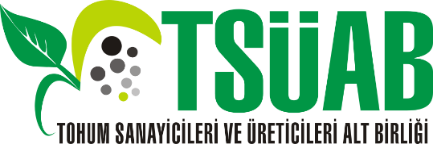 2016 TSÜAB ÇALIŞTAYIŞeker Pancarı Alt Çalışma Grubu

Antalya, 22-23 Aralık 2016
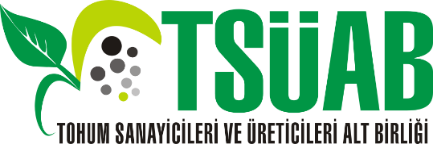 2016 TSÜAB ÇALIŞTAYIŞeker Pancarı Alt Çalışma Grubu
Antalya, 22-23 Aralık 2016
Dr. Cenk Saraçoğlu	- Başkan		LİMAGRAİN
Dr. Muzaffer Adıyaman - Bşk. Yrd.	SESVANDERHAVE TR
Emin Erdoğan - Raportör		ALFA Tohum
Hanifi Sarı - Üye				ALFA Tohum
Dr. M. Zafer Dirik - Üye		DİRİK Dış Tic.
Aytuğ Sofuoğlu - Üye		KWS
Ahmet Kulualp - Üye		SYNGENTA
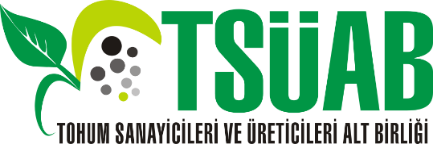 Dünya Şeker Üretimi
2015/2016
			            
Şeker Pancarından	  33 mly. ton	   	%20
Şeker Kamışından	131 mly. ton	   	%80	
				164 mly. Ton



Kaynak: TŞFAŞ Sektör Raporu 2015
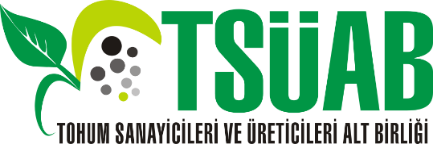 Dünya Şeker Üretimi
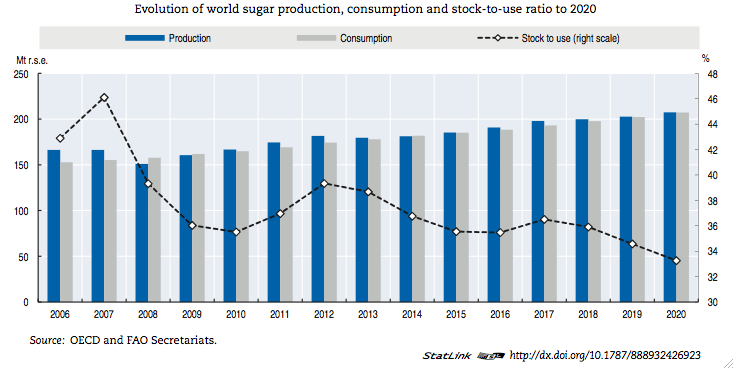 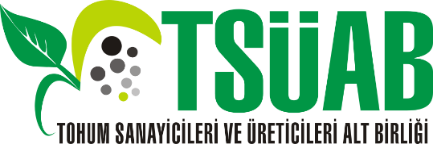 Dünya Şeker Pancarı Üretimi (1000 ton)
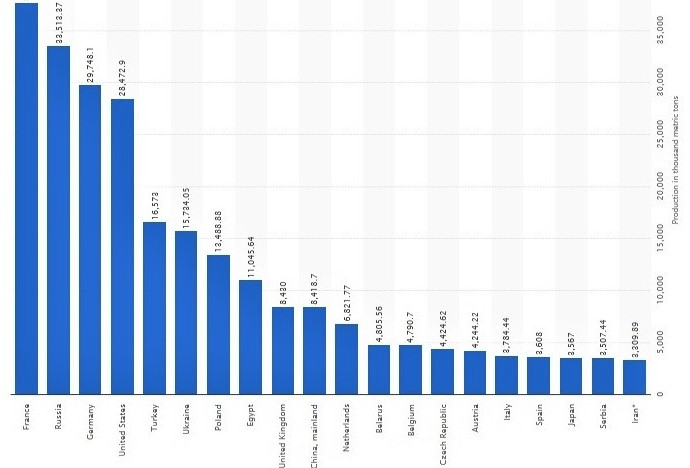 Kaynak: Statista 2016
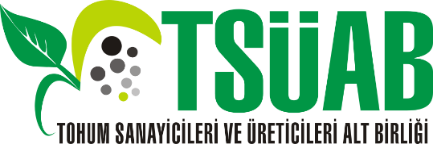 Türkiye Şeker Fabrikaları (33)
Karadeniz
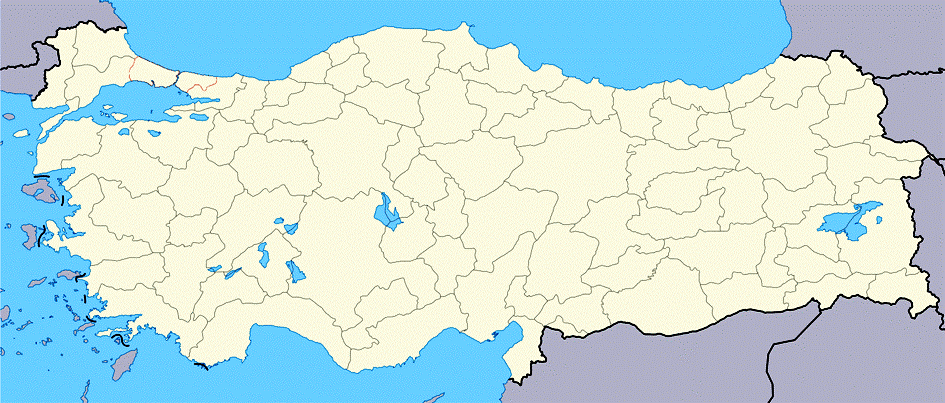 Alpullu
Kastamonu
Carsamba
Amasya
Adapazarı
Corum
Turhal
Kars
Ankara
Susurluk
Erzurum
Yozgat
Erzincan
Agri
Eskisehir
Kirsehir
Kütahya
Bogazliyan
Mus
Elazig
Afyon
Ercis
Uşak
Kayseri
Malatya
Aksaray
Ilgın
Eregli
Bor
Elbistan
Konya
Burdur
Cumra
Akdeniz
Kooperatif Fabrikaları (5)
Türk Şeker (25)
Özel Fabrikalar (3)
Türkiye Şeker Pancarı Üretimi
Şeker Kotaları (19.04.2001/4634 sayılı Şeker Kanunu)
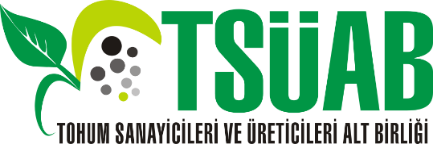 Üretim Planlaması (İç Tüketim + Güvenlik Stoğu)
%100 Yeterlilik
Kaynak: Şeker Kurumu Faaliyet Raporu 2015
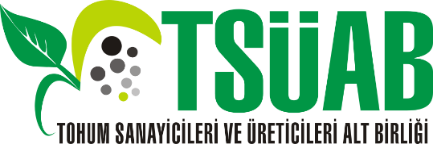 Türkiye Şeker Pancarı Üretimi
Kaynak: Şeker Kurumu
Türkiye Şeker Pancarı Üretimi
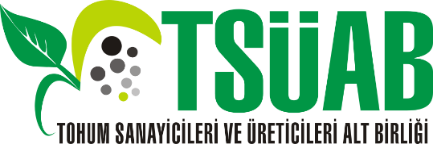 Kaynak: Şeker Kurumu
Kaynak: Şeker Kurumu
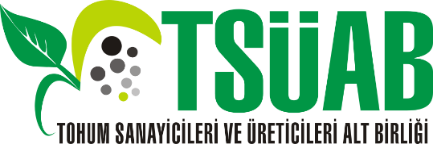 Şeker Pancarı Tohumculuğu
Tohum Islah ve Üretme A.Ş.	 1956
OECD sisteminde ilk tür		 1968
Sözleşmeli Üretim
%100 Sertifikalı tohumluk
6 Tohum Şirketi (2016)
Tescilli Çeşit Sayısı (Nisan/2016) 100
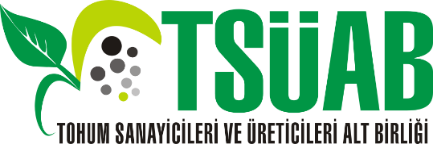 Şeker Pancarı Tohumculuğu
Kaynak: BÜGEM
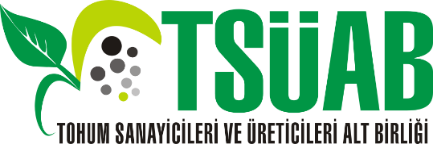 SERTİFİKALI TOHUMLUK ÜRETİMİ
Belli iklim istekleri bulunan ş.pancarı tohumu Türkiye’de Amasya (40N), Bolu (40N) ve Bursa (40N) İllerinin bazı bölgelerinde yapılabilmektedir.
Fide ve üretimi ve fidelerin tohum üretilecek tarlalara dikilmeleri 2 farklı dönemde yapılmaktadır.
Tohum üretimi 2 yıl içinde tamamlanmaktadır.
page 12
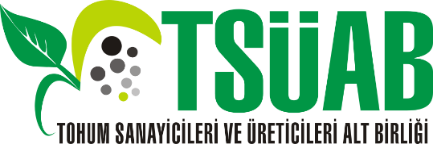 SERTİFİKALI TOHUMLUK ÜRETİMİSORUNLAR VE ÇÖZÜM ÖNERİLERİ
SERTİFİKALI TOHUMLUK ÜRETİM SORUNLARI:
Bitki Pasaportu alımında gecikme olduğunda üretilen fidelerin dikimi geciktiğinde verim ve kalite kaybı ortaya çıkmaması için zamanında alınabilmelidir. 
Üretim alanları yetersiz olduğunda planlanan üretim programı gerçekleşmemektedir. TİGEM gibi kamu arazilerinin kullanımı sağlanalıdır.
Yıllardır tohum üretimi yapan tecrübeli sözleşmeli üreticiler düşük verim aldıklarında ve zarar ettiklerinde tohum üretimini bırakmaktadırlar. Devamlılığın sağlanması için sözleşmeli tohum üreticileri desteklenmelidir.
page 13
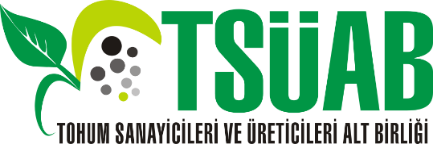 SERTİFİKALI TOHUMLUK ÜRETİMİSORUNLAR VE ÇÖZÜM ÖNERİLERİ
SERTİFİKALI TOHUMLUK ÜRETİM SORUNLARI:
İklime bağlı üretim risklerinden tohum şirketleri de zarar görmekte ve bu nedenlerle eksik üretilen tohum miktarlarını ithalat yolu ile karşılamak zorunda kalmaktadırlar. Tohum Üreticisi Şirketler de desteklenmelidir. 
Tarım Sigortaları: Dolu sigortası, tohumların tarlada 7-10 gün kuruma dönemini de kapsamalıdır. 
Tohum Fabrikalarının kurulması için yüksek maliyetli yatırımlara gereksinim vardır. Tohum Şirketleri Sanayi Kuruluşlarına sağlanan desteklerden yararlanmalıdır.
page 14
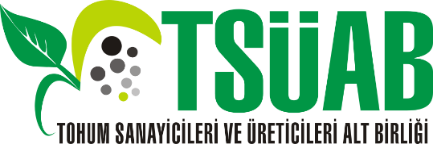 SERTİFİKALI TOHUMLUK ÜRETİMİSORUNLAR VE ÇÖZÜM ÖNERİLERİ
TESCİL VE SERTİFİKALANDIRMAYA İLİŞKİN SORUNLAR:
Tescil toplantıları Nisan yerine Ocak ayında yapılabilir.
Tescil Denemelerinde, Şeker Enstitüsüne belirlenen ücretin dışında ödeme yapılması gözden geçirilmelidir.
Tescil başvurularında Yurtdışından istenen FYD raporu ve Çeşit Özelliklerinin elektronik ortamda gönderilmeli ve bu belgeler geçerli sayılmalıdır.
OECD sertifikalarının, analizler tamamlandıktan sonra gecikilmeden alınması sağlanmalıdır.
page 15
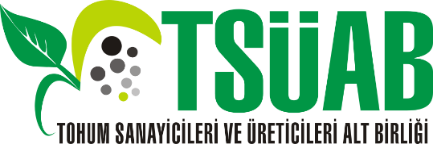 SERTİFİKALI TOHUMLUK ÜRETİMİSORUNLAR VE ÇÖZÜM ÖNERİLERİ
İTHALATA İLİŞKİN SORUNLAR:
Tohum ithalatında istenen hastalık analizlei bakımından farklılıklar olabilmekte ve ithalat süresi uzamaktadır. Teknik yönden yapılması zorunlu olmayan analizler yapılmayabilir.
Tohum ithalatında GDO analizleri ücretleri yüksektir. Ücretler gözden geçirilmeli ve pratik çözümler bulunmalıdır.
Tohumluk İthalatı Uygulama Genelgeleri daha erken açıklanmalıdır.
page 16
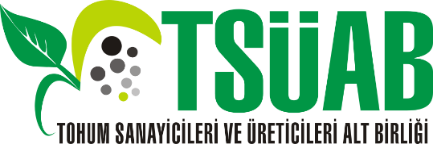 SERTİFİKALI TOHUMLUK ÜRETİMİSORUNLAR VE ÇÖZÜM ÖNERİLERİ
DAĞITIM VE PAZARLAMA SORUNLARI:
Kayıt dışı tohum satışları: 
Tohum üreticisi şirketlerin bilgisi dışında gerçekleşen illegal tohum satışları nedeniyle şirketler 5553 sayılı Tohumculuk Kanunu 12. Maddesince cezai yükümlülüklerle karşılaşmaktadırlar.
Bayi ve Kooperatifler kayıt dışı tohum satışlarından olumsuz yönde etkilenmektedir.
page 17
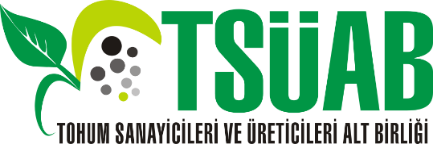 SERTİFİKALI TOHUMLUK ÜRETİMİSORUNLAR VE ÇÖZÜM ÖNERİLERİ
DAĞITIM VE PAZARLAMA SORUNLARI:
Çözüm:
Tohum Firmaları tarafından yapılan bu tip şikayetler doğrudan TSÜAB’a yöneltilmeli ve kanuni takibatın yapılması için TSÜAB tarafından girişimde bulunulmalıdır.
Bakanlık ve Tarım İl Müdürlükleri tohum piyasası denetimlerini artırmalı ve etkili bir şekilde devam ettirmelidir.
Bayilerde kalan tohumların sertifika temini ve tohum şirketinin sertifika yenileme sorunu çözülmelidir.
Bayilik belgesi olmayan yerlerde tohumluklarımızın satışının Bakanlığın alacağı etkili tedbirler ile engellenmesi mutlaka gereklidir.
page 18
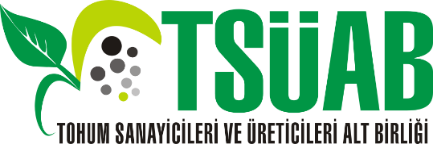 SERTİFİKALI TOHUMLUK ÜRETİMİSORUNLAR VE ÇÖZÜM ÖNERİLERİ
DAĞITIM VE PAZARLAMA SORUNLARI:
Nişasta Bazlı Şeker (NBŞ) Kotaları: 
NBŞ kotalarının arttırılması Pancar şekeri kotalarını azaltmaktadır. Pancar Şekeri üretim miktarlarının azaltılması Şeker Fabrikalarının yanı sıra, şeker pancarı tohum sektörünü de olumsuz etkileyecektir. 
Çözüm: Kamu oyunda tartışılan bu konuda kamu oyunu bilgilendirme çalışmaları yapılabilir.
page 19